Teoria da Percepção
Jogos Digitais
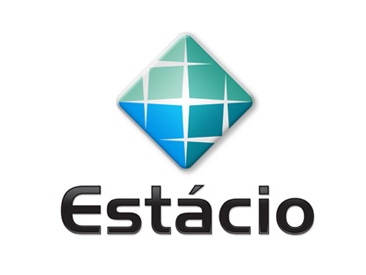 Origens da Percepção
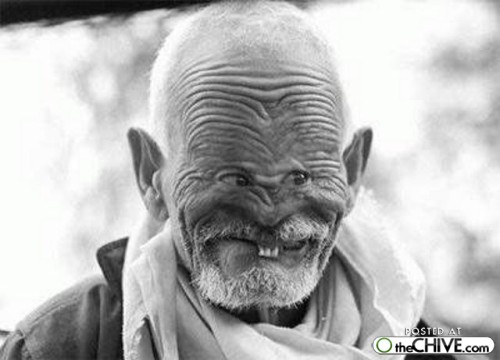 Sensação e percepção
Empirismo e Intelectualismo
Psicologia da forma e fenomenologia
O que é a percepção
Origens da Percepção
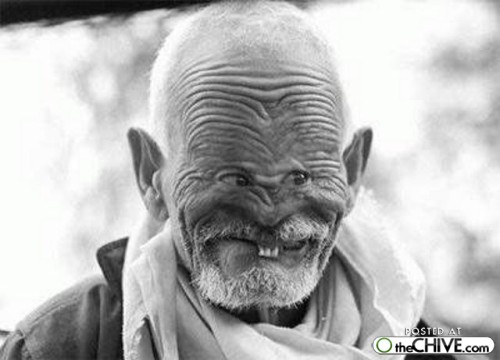 Sensação e percepção
Empirismo e Intelectualismo
Psicologia da forma e fenomenologia
O que é a percepção
Sensação e Percepção
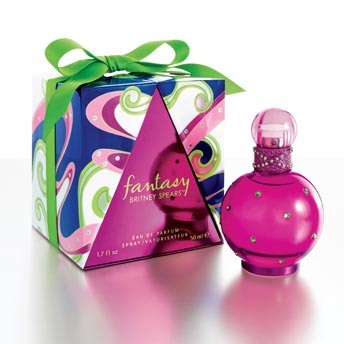 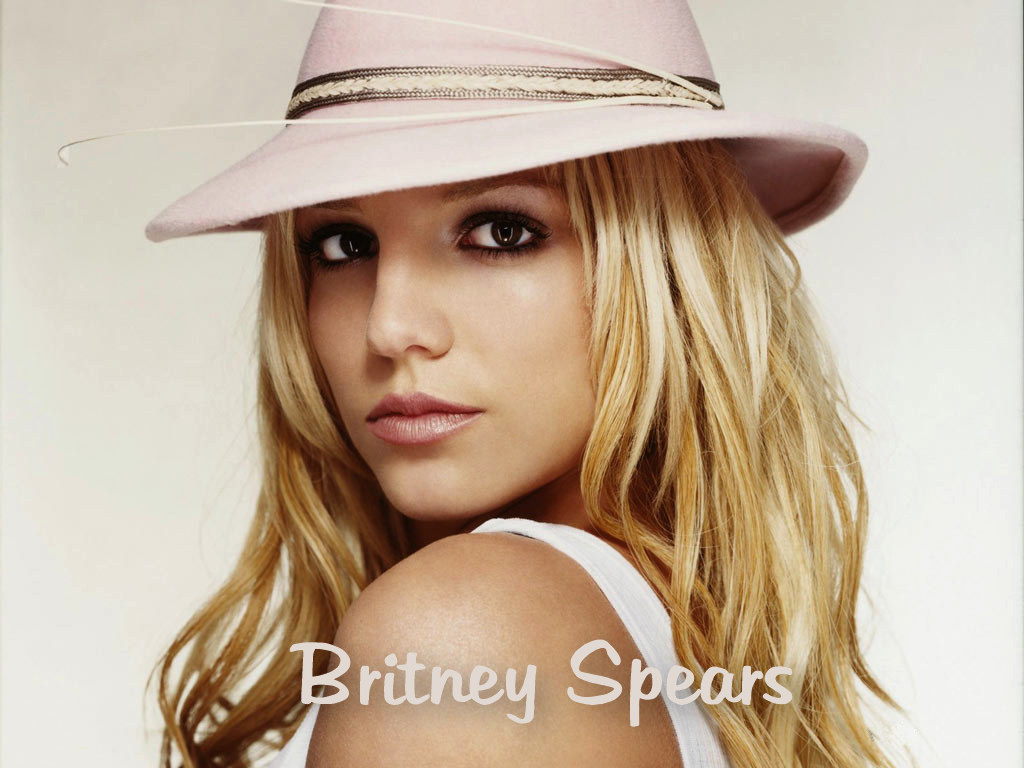 Percepção: Processo que envolve a seleção, a organização e a interpretação das informações captadas pelos sentidos.
Sensação: Estímulos captados do ambiente por meio dos aparelhos sensoriais que são codificados como sinais neurais.
Sensação e Percepção
Sensação
Percepção
Sensopercepção
Sensação e Percepção
Transdução
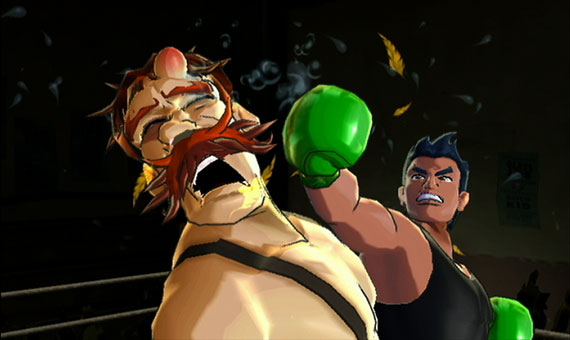 É o processo pelo qual nossos sentidos convertem a energia de um estímulo em mensagens neurais.
Limiar Absoluto
Persuasão Subliminar
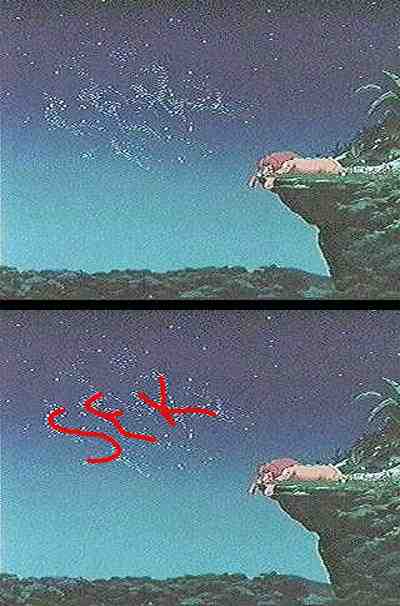 Percepção Subliminar
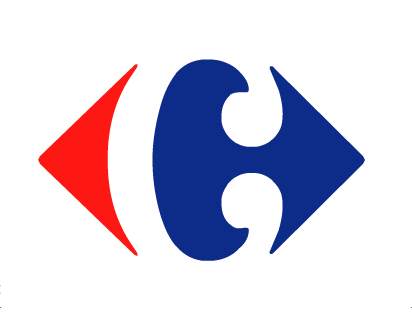 Origens da Percepção
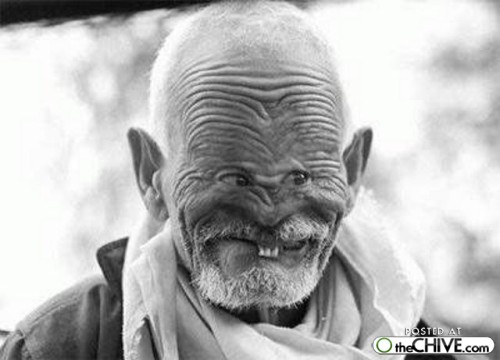 Sensação e percepção
Empirismo e Intelectualismo
Psicologia da forma e fenomenologia
O que é a percepção
Empirismo
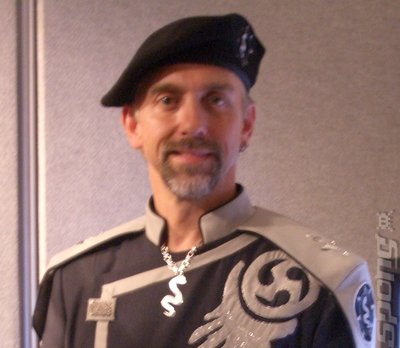 Tabula Rasa
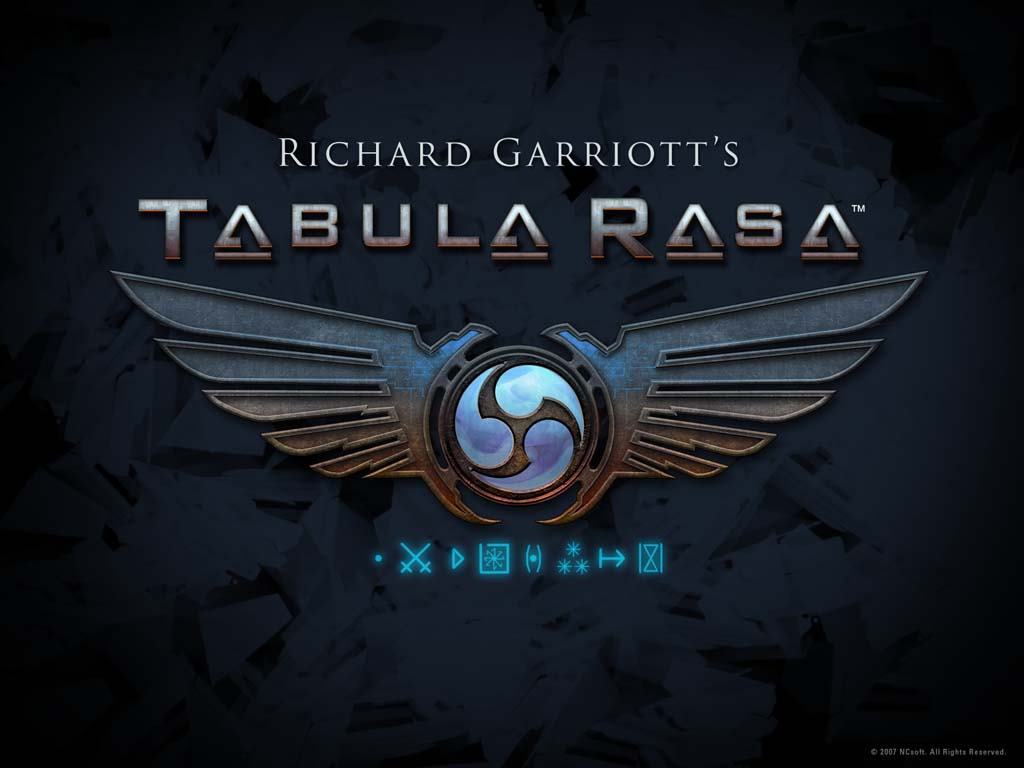 Empirismo
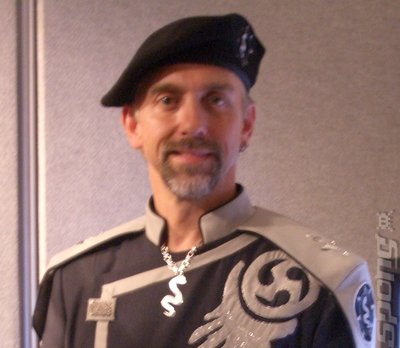 Tabula Rasa
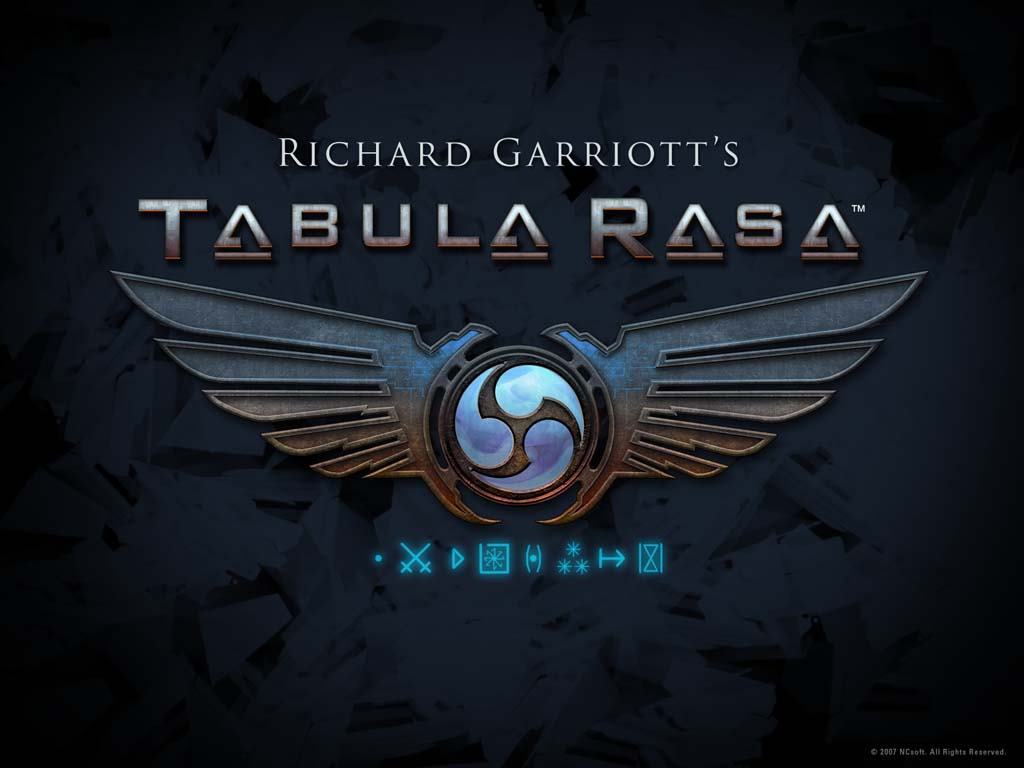 Empirismo
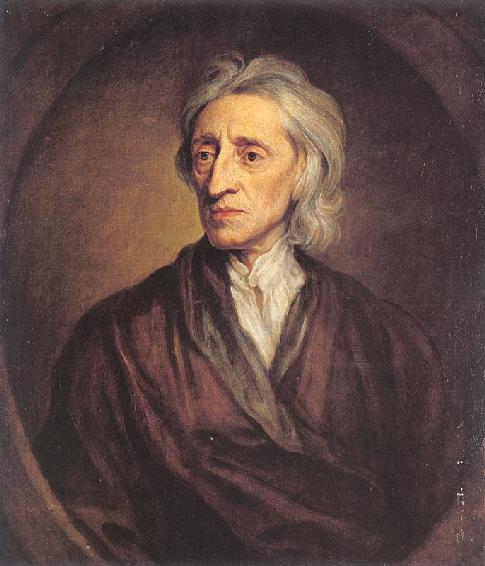 Tabula Rasa
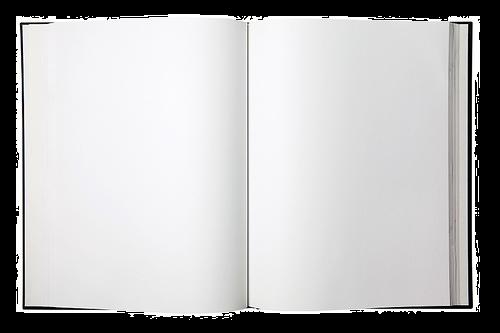 Empirismo
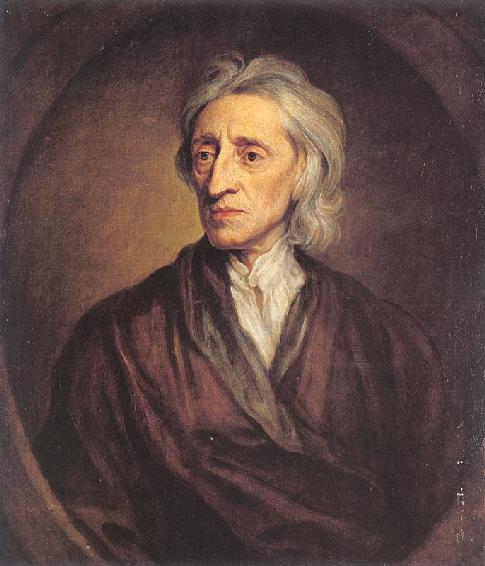 Tabula Rasa
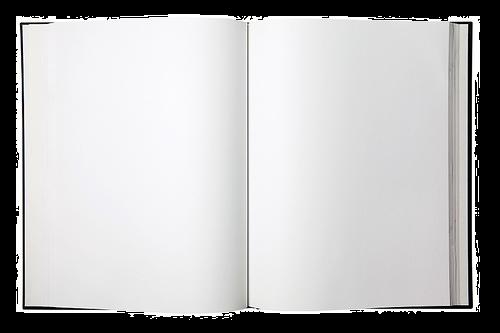 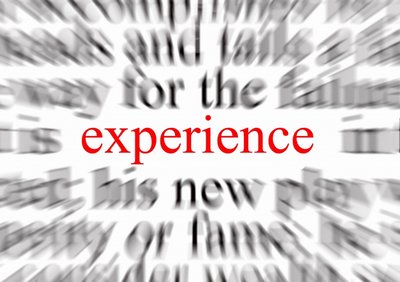 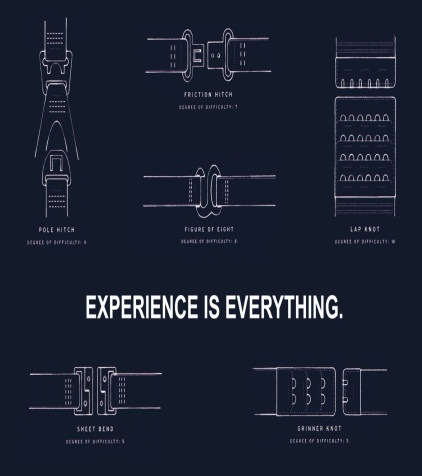 Intelectualismo
Nihil est intellectu quod prius non fuerit in sensu.
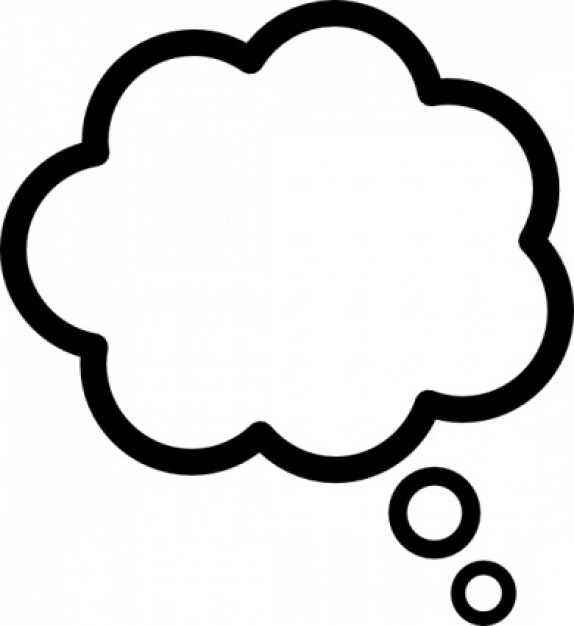 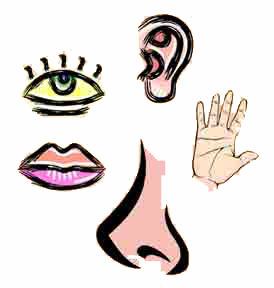 *"nada está no intelecto que não tenha passado pelo sentido"
Intelectualismo
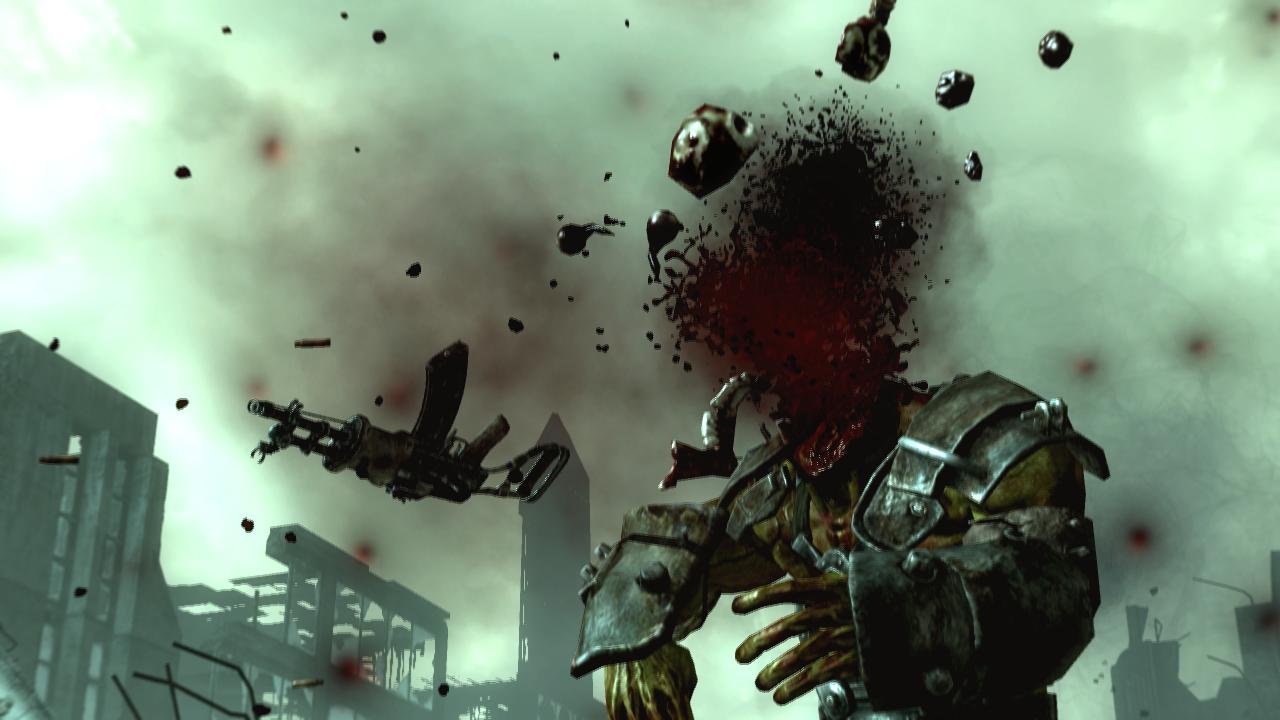 Predomínio da inteligência
*"nada está no intelecto que não tenha passado pelo sentido"
Método Científico
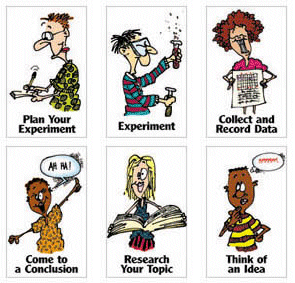 Método Científico
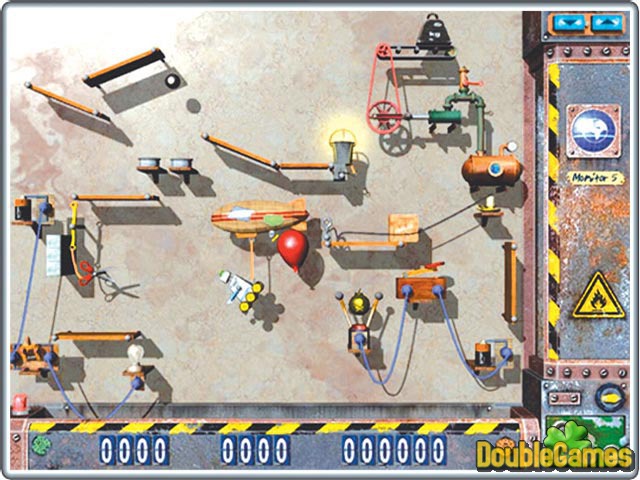 Origens da Percepção
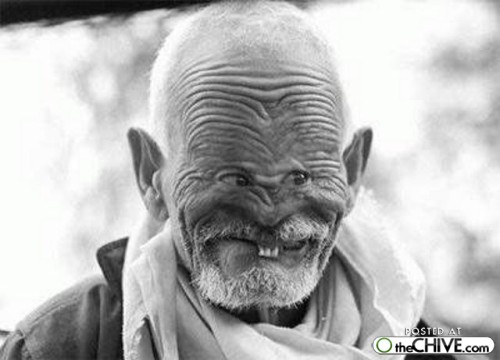 Sensação e percepção
Empirismo e Intelectualismo
Psicologia da forma e fenomenologia
O que é a percepção
Psicologia da Forma
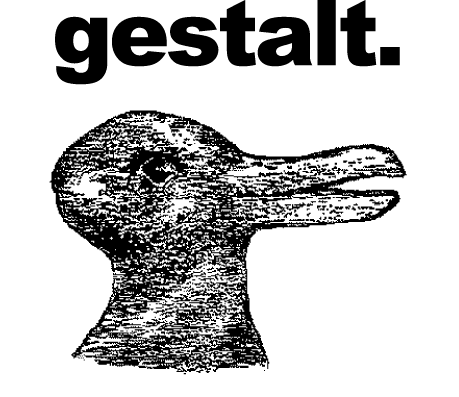 Essa nós já sabemos!
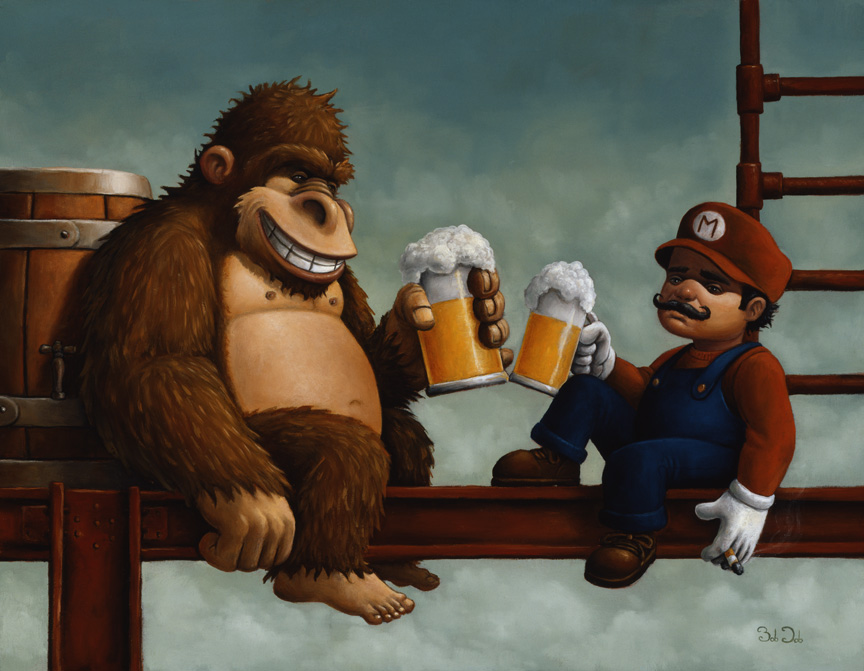 Essa nós já sabemos!
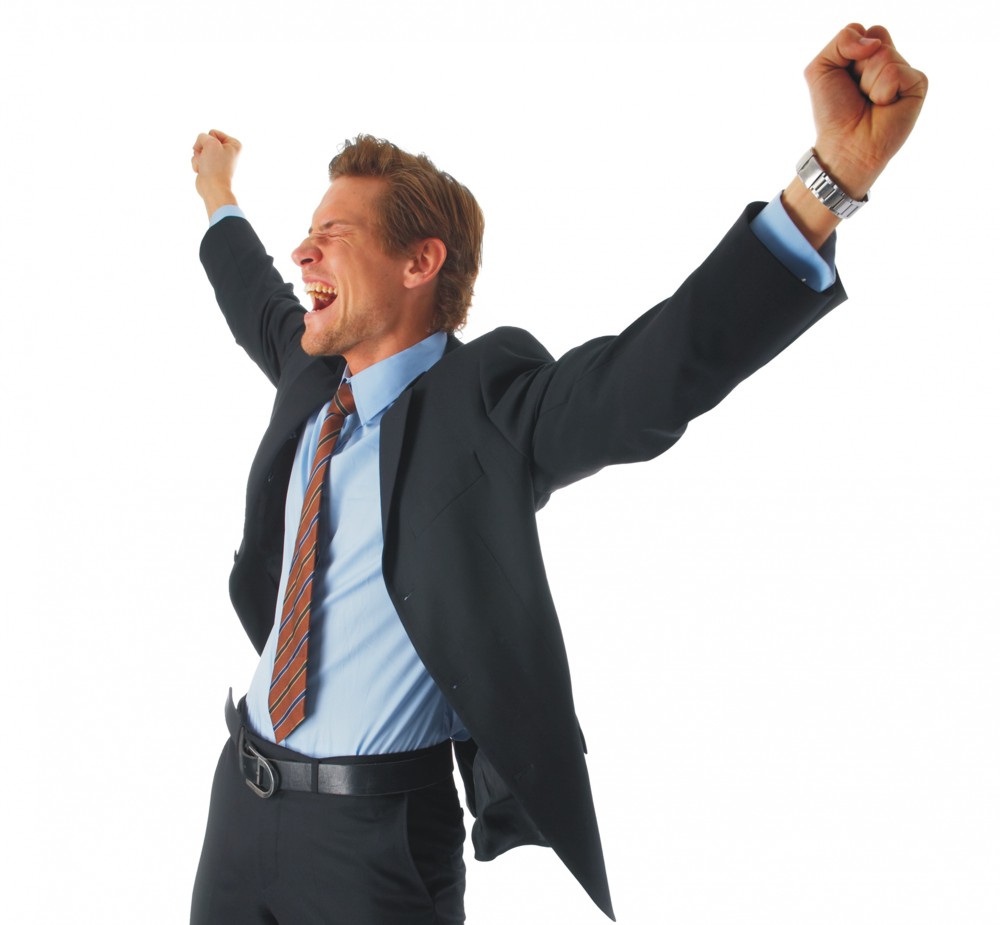 Fenomenologia
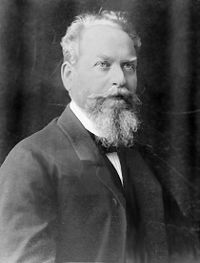 Essa nós ainda não sabemos
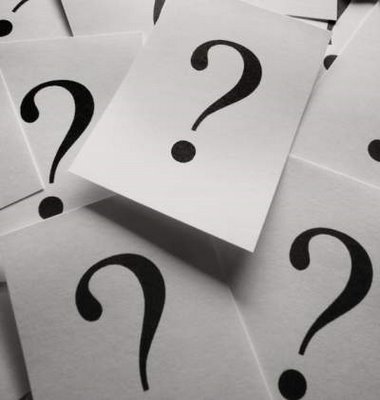 Essa nós ainda não sabemos
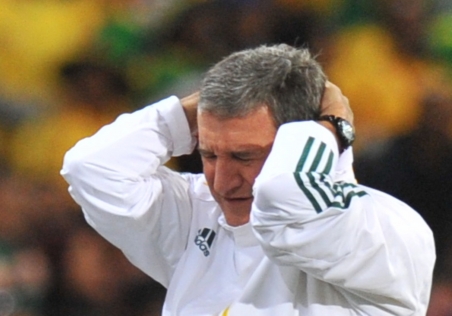 Fenomenologia
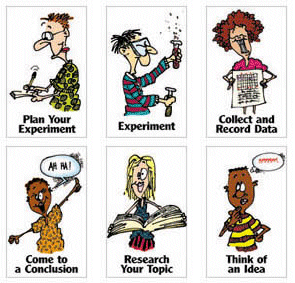 Negação a “verdade provisória” do método científico
Fenomenologia
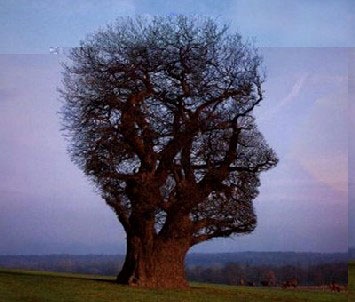 A consciência é caracterizada pela intencionalidade, porque ela é sempre a consciência de alguma coisa. Essa intencionalidade é a essência da consciência que é representada pelo significado, o nome pelo qual a consciência se dirige a cada objeto.
Fenomenologia
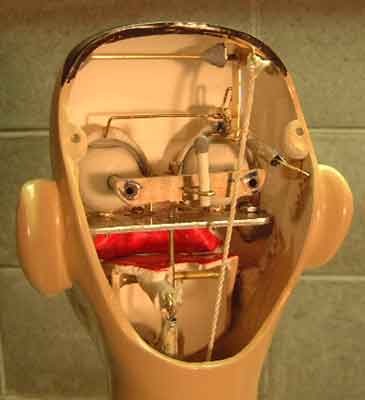 "epoche"
Origens da Percepção
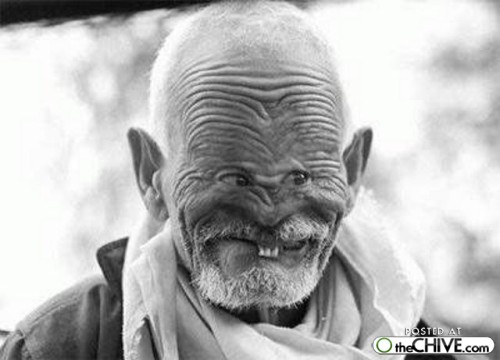 Sensação e percepção
Empirismo e Intelectualismo
Psicologia da forma e fenomenologia
O que é a percepção
Epistemologia - Maiêutica
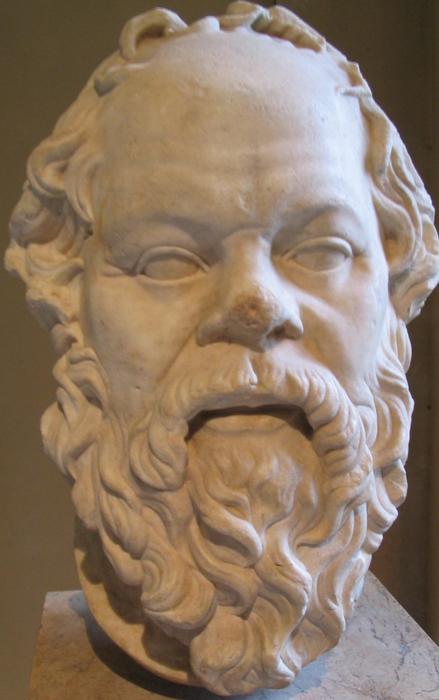 Só sei que nada sei
Epistemologia
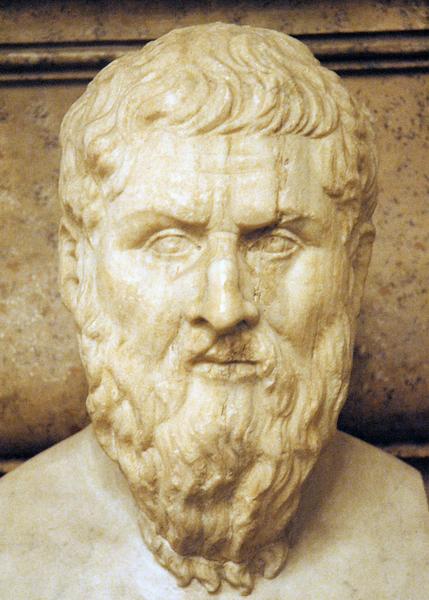 O conhecimento é crença verdadeira e justificada.
Epistemologia
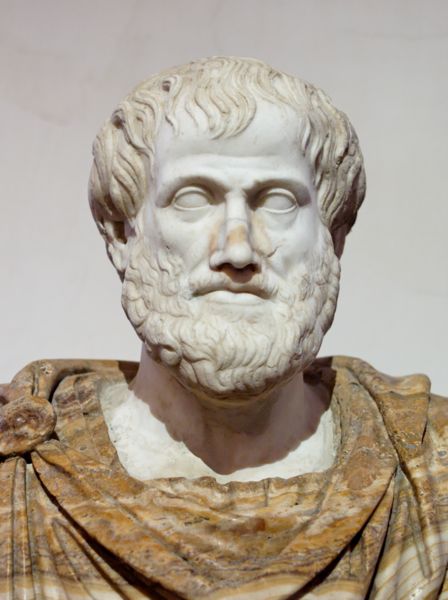 O prazer no trabalho aperfeiçoa a obra
Epistemologia
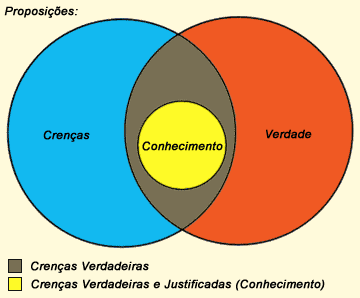 Epistemologia
Ante a questão da possibilidade do conhecimento, o sujeito pode tomar diferentes atitudes:
Professor: Yves J. Albuquerque
E-mail: yves.albuquerque@gmail.com